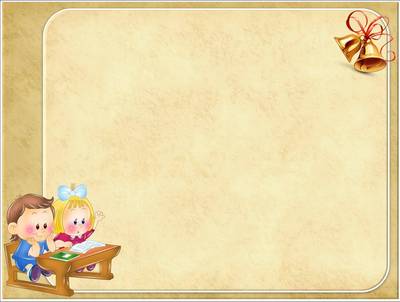 «Система оценки достижения планируемых предметных результатов освоения основной образовательной программы начального общего образования»
Подготовила  Шимон Светлана Владимировна
Объектом оценки предметных результатов служит способность обучающихся решать учебно- познавательные и учебно-практические задачи с использованием средств, соответствующих содержанию учебных предметов, в том числе на основе метапредметных действий
Основным инструментом итоговой оценки являются итоговые комплексные работы. 
В учебном процессе оценка предметных результатов проводится с помощью диагностических работ (промежуточных и итоговых), направленных на определение уровня освоения темы учащимися.
Система оценки знаний по предметам включает: 1. Внутреннюю оценку (оценка осуществляемая учениками, учителями, администрацией). 2. Внешняя оценка (осуществляемая внешними по отношению к школе службами)
Самооценка –  важнейший психологический фактор формирования учебной деятельности учащегося, поэтому она играет значимую роль в становлении его индивидуальных особенностей и возрастных характеристик.
Оценку определяют 
учитель и ученик сообща!
Алгоритм самооценки
1 . Что нужно было сделать в задаче (задании)?
2. Удалось получить результат? Найдено решение, ответ?
3. Справился полностью правильно или с ошибкой? Какой, в чём?
4. Справился полностью самостоятельно или с помощью (кто помогал, в чём)?
5. Какое умение развивали при выполнении задания?
6. Каков был уровень задачи (задания)?
7. Определи уровень успешности, на котором ты решил задачу. 
8 Определи отметку, которую ты можешь себе поставить.
Самооценка в 1 классе
1-й шаг (на первых уроках). Обозначаем своё настроение.
2-й шаг (через 2–4 недели). Учимся сравнивать цель и результат.
3-й шаг (примерно через месяц). Устанавливаем порядок оценки своей работы.
4-й шаг. Учимся признавать свои ошибки.
5-й шаг. Учимся признавать свою неудачу.
6-й шаг. Используем умение самооценки.
«Таблицы образовательных результатов».
Таблицы составляются из перечня действий (умений), которыми должен и может овладеть ученик.
Фрагмент таблицы предметных результатов по русскому языку, 2 класс.